HIGHLIGHTS OF THE STUDY CONDUCTED ON ENHANCING ACCESS TO DIGITAL FINANCIAL PAYMENT SERVICES FOR WOMEN AND MINORITY GROUPS IN URBAM-RURAL AREAS IN NIGERIA
THIS WORK WAS DONE IN COLLABORATION WITH:

 LIVERPOOL JOHN MOORES UNIVERSITY   
                       AND 

IGBINEDION UNIVERSITY OKADA
PRINCIPAL INVESTIGATOR: 
		PROF. LAWRENCE  IKECHUKWU EZEMONYE, PhD, FAS
		(Professor of Ecotoxicology and Environmental forensic)







				RESEARCH ASSISTANT:
				PATIENCE LILIAN OZOR, PhD
AIM OF THE STUDY

FINDING METHODS TO INCREASE ACCESS TO DIGITAL FINANCIAL PAYMENT SERVICES FOR WOMEN AND MINORITY GROUPS IN URBAN-RURAL AREAS OF NIGERIA WITH SPECIAL EMPHASIS ON WOMEN IN THE PRIVATE SECTOR IN THE SOUTH-SOUTH REGION.
OBJECTIVES
THE OBJECTIVES OF THIS STUDY IS TO:
INVESTIGATE HOW AGENCY BANKING CAN INCREASE FINANCIAL INCLUSION IN URBAN-RURAL AREAS OF NIGERIA.
IMPROVE TRUST BETWEEN FINANCIAL SERVICE PROVIDERS AND ETHNIC WOMEN IN THESE AREAS.
ENHANCE FINANCIAL LITERACY IN URBAN-RURAL AREAS OF NIGERIA
METHODOLOGY
THE QUESTIONNAIRE  WAS THE INSTRUMENT EMPLOYED FOR THE COLLECTION OF DATA IN THIS RESEARCH. 

LOCATION: THE SIX STATES OF THE SOUTH-SOUTH REGION OF NIGERIA

SAMPLE SIZE: 600 (100 PER STATE)
RESULTS
Figure 1:Age Group of Respondents
Figure 6:  Adoption and Utilization of Mobile Banking Services
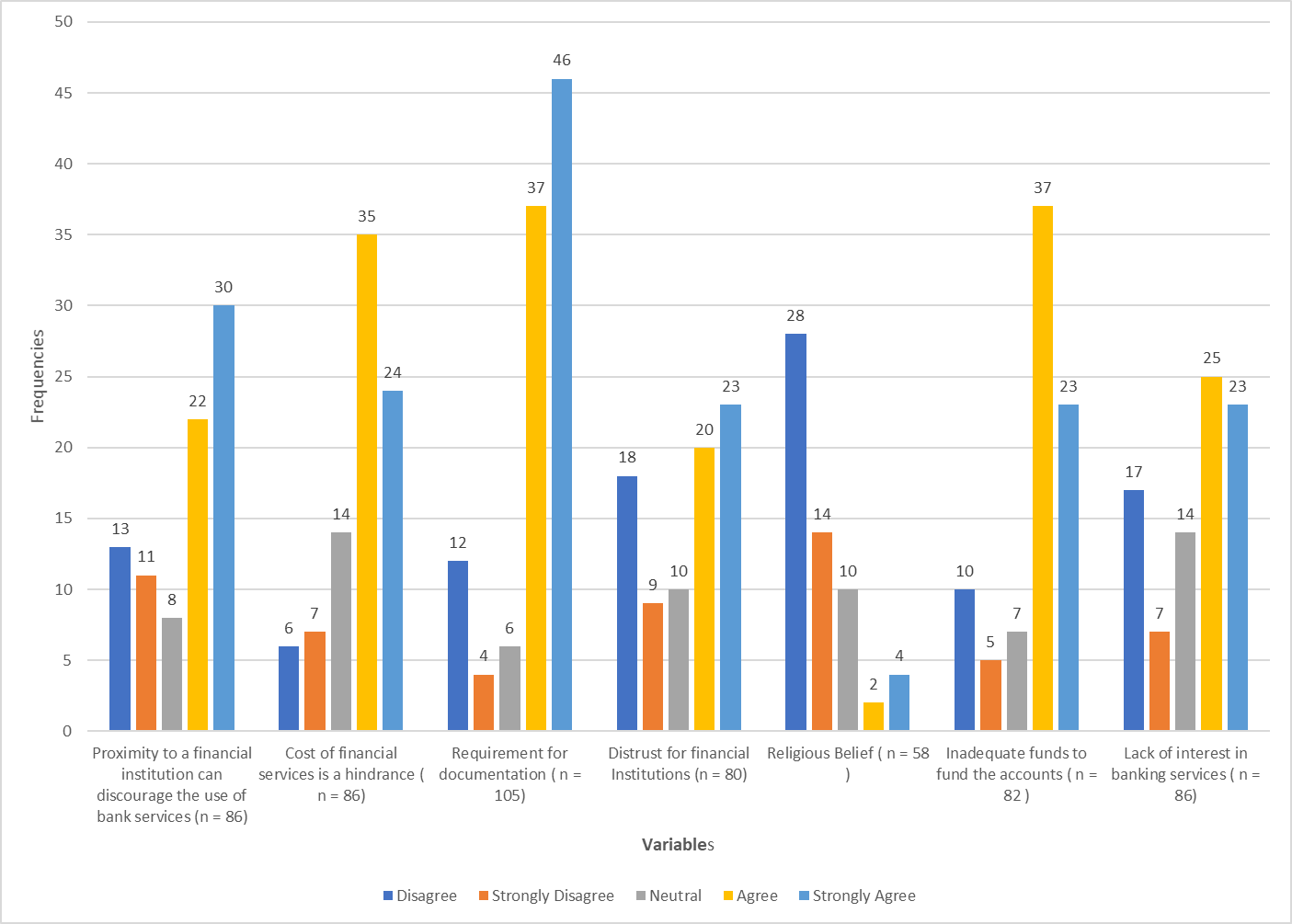 Figure 7: Factors Responsible for not operating a Bank Account
KEY RESULTS
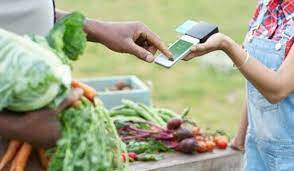 Despite widespread use of mobile phones by the participants, only 54.6% of them use their mobile phones for banking services. This is due to
 
cost of financial services
non-flexible banking processes & documentation
poor Internet connectivity
RECOMMENDATIONS
Digital and financial literacy campaign for women and minority groups

A strong private and government support initiative needed to enhance access to better digital and financial literacy

Enhanced ease of doing banking transactions should be adopted
 for better financial inclusion

Better and reliable internet connectivity
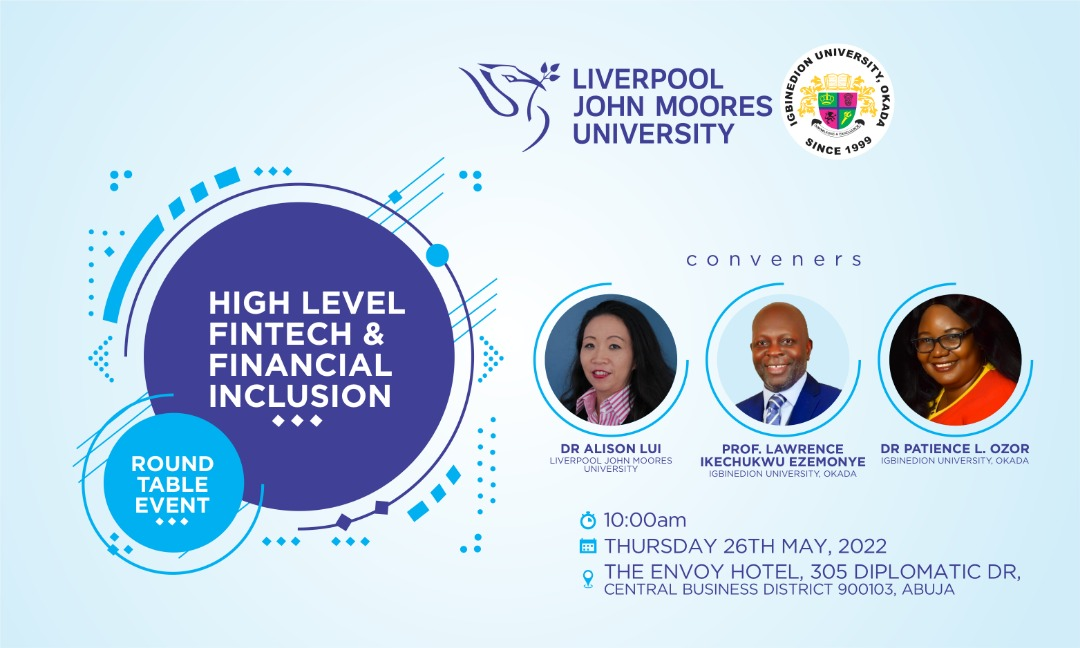 ABUJA ROUNDTABLE
RECOMMEDATIONS FROM THE ROUNDTABLE I
A. Partnership with the Ministry of Finance, Budget and National Planning for the sponsorship of a nationwide Financial Inclusion and Digital Literacy Campaign

B. Partnership with the Ministry of Women Affairs for a wider Financial and Digital literacy campaign, especially for women. 

C. Proposed partnership with the Ministry of Youth and Sports (National Youth Service Commission) with a view to using corps members for a nationwide awareness campaign.

D. Proposed partnership with Digital Bridge Institute under the National Communication Commission for digital training support for the campaign.
AWEARNESS CAMPIAGN
Use of print and broadcast media
(Radio Jinle with Radio Nigeria and ITv)
Follow up documentary
Drama presentations
BENIN WORKSHOP I -TRAINING ON DIGITAL & FINANCIAL LITERACY
BENIN WORKSHOP I -TRAINING ON DIGITAL & FINANCIAL LITERACY
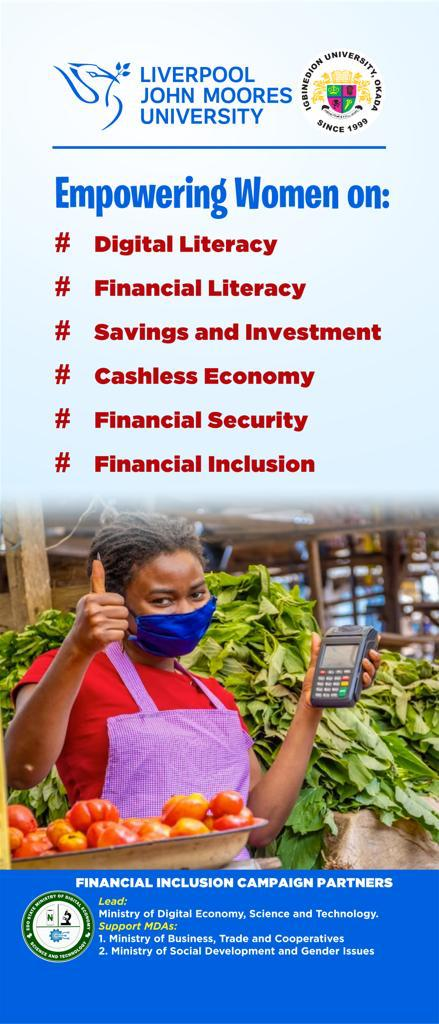 FACILITATORS
(1) “The Fundamentals of Financial and Digital Literacy” 
by Mrs Evelyn Imode, 

(2) “Planning and Managing Money: Investment, Saving, Risk and Reward”, 
by Arabome Eboseremen Joy and 

(3) “Security of Mobile Payment Platforms, Error Resolution and Consumer Protection” 
by Ebehiwialu Adoghe Endurance.
BENIN WORKSHOP II - DISTRIBUTION PHONES
NORTH CENTRAL RESULT
[Speaker Notes: About 81% wants support for financial literacy]
[Speaker Notes: About 86% wants support for digital literacy]
CONCLUSION
Despite the increase in mobile phone ownership and usage the results is not much different from that of the south south region. There is still the gap in financial payment services. 

Hence the need for more sensitization and training just like their counterparts in the south-south zone.
Actionable points
Training of NYSC members to carry out training for the women

Integrating digital and financial literacy into primary and secondary school curriculum.

Training the trainer through local association in their local dialects 

Creating awareness through developing apps with mobile phone manufacturers
[Speaker Notes: WORKSHOP ON GOING]
[Speaker Notes: THE VC, HON. MINISTER AND THE FACILITATORS]
[Speaker Notes: THE VC, HON. MINISTER, THE FACILITATORS AND PARTICIPANTS]
Facilitators
Planning and Managing Money
by Chukwuemeka Nzeih (digital bridge institute)

Money and Transaction
by Aisha Iya Abubakar (Xchange Box)

Mobile Payment Security, Error Resolution and Customer 	Protection
Jimoh Ridwan Abiola (C.E.O Xchange Box)
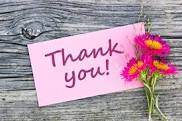